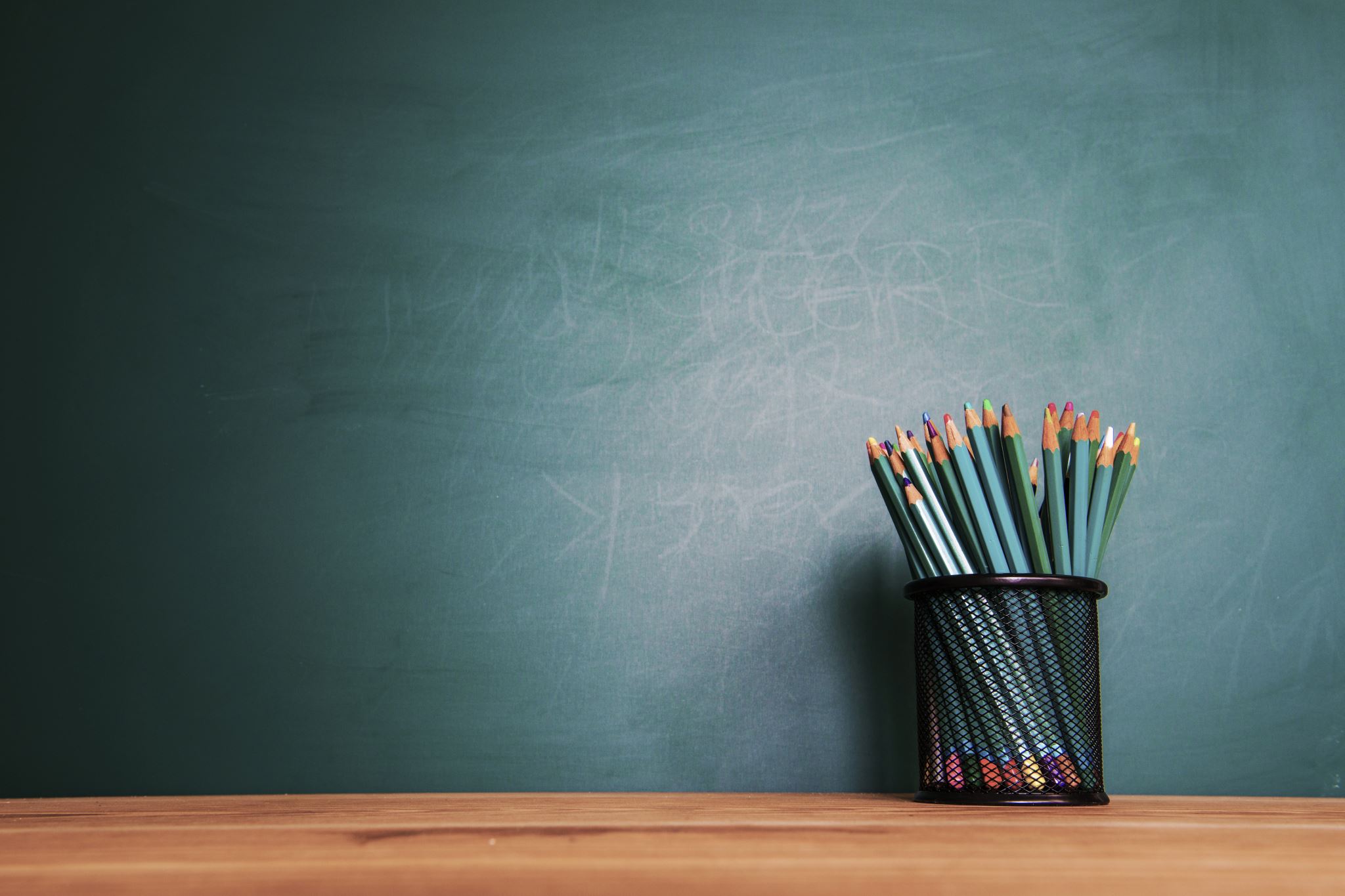 Навчально-науковий інститут міжнародних відносин Загальноінститутський каталог вибіркових дисциплінгалузь знань 29 «Міжнародні відносини»
Освітній рівень: магістр
Рік вступу: 2023
Загальні положення
1.	Загальноінститутський каталог містить наскрізний перелік вибіркових дисциплін за галуззю знань 29 Міжнародні відносини.  Створення та використання Каталогу є одним з механізмів реалізації студентоцентричного підходу до формування освітнього простору. Вибір з Каталогу дисциплін є одним з варіантів реалізації студентами права на вільний вибір навчальних дисциплін (п.2.2.6 Положення http://www.iir.edu.ua/uploads/files/Poriadok%20vyboru%20dyscyplin%20(03_12_2018).PDF)   Дисципліни пропонуються для обрання здобувачами освітніх програм другого (магістерського) рівня вищої освіти очної форми навчання (мова навчання – українська) спеціальності 292 Міжнародні економічні відносини, які реалізуються в Навчально-наукового інституті міжнародних відносин. 
         2.	Загальний обсяг дисциплін даного блоку становить 9 кредитів ЄКТС (3 дисципліни у 3-му семестрі). Дисципліни із Каталогу обираються студентами першого року навчання шляхом вільного вибору в електронній системі Moodle (протягом січня місяця першого року навчання на освітній програмі). Група студентів вважається сформованою, якщо кількість студентів, що її обрали становить не менше 15 осіб. Студенту може бути відмовлено у реалізації його вибору і запропоновано здійснити новий вибір, якщо (1) кількість студентів, що обрали дану дисципліну перевищує 20 осіб. У цьому випадку перевага надається студентам, які зафіксували свій вибір раніше; (2) якщо кількість студентів, які обрали одну дисципліну з Каталогу є меншою за 15 осіб; (3) якщо дана дисципліна вже передбачена навчальним планом тієї освітньої програми, на якій навчається здобувач освіти. У випадку, якщо студенту відмовлено у здійсненому ним виборі із зазначених причин, йому надається можливість здійснити повторний вибір з дисциплін, групи за якими вже сформовані і де немає перевищення встановлених максимумів, а також які не призведуть до повторної відмови з аналогічних причин.
Спеціальність 292 Міжнародні економічні відносини
Спеціальність 292 Міжнародні економічні відносини
Освітні програми:
Міжнародні економічні відносини
Міжнародний бізнес
Міжнародні фінанси та інвестиції
Blockchain-технології в міжнародному бізнесі
GR-менеджмент та лобіювання
Кроскультурний маркетинг та етика бізнесу
Міжнародна медіаекономіка
Поведінкова економіка
Фінансова стійкість соціального підприємництва
Штучний інтелект в міжнародних бізнес-процесах
Міжнародна економічна політика центрів світового господарства
Глобальні проблеми міжнародного економічного розвитку
Економічні ризики у міжнародних транзакціях
Системи оподаткування міжнародних транзакцій
Міжнародна сервісна економіка
Послуги з міжнародного інтернет-маркетингу
Організація публічних закупівель у зарубіжних країнах
Міжнародний аудит і фінансовий аналіз
Податкова політика зарубіжних країн
Злиття і поглинання на глобальних ринках капіталу
Фундаментальний аналіз міжнародних фінансових ринків
Офшорні фінанси